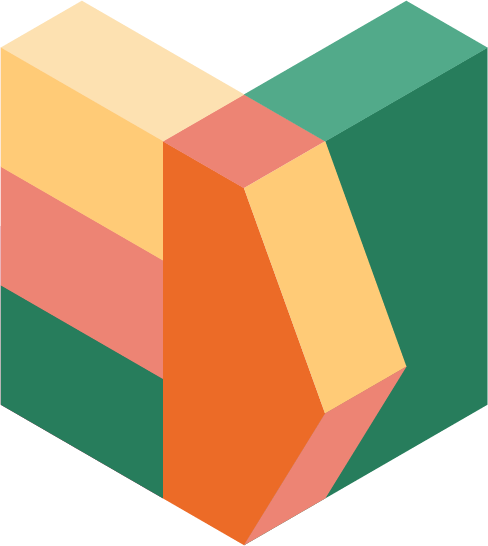 PERSONA NAME
Insert a picture here to represent your persona
Biography
Write two or three sentences that describe your persona. Think about who they are, what characteristics they would use to describe themselves, what motivates them.

Quote
Write a one or two sentence long quote (as coming from the persona) that addresses the problem. This could cover how it affects them, why they need a solution, etc.